Database Management Systems (CS 564)
Fall 2017
Lecture 11
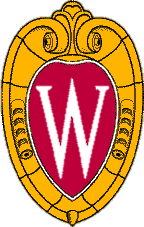 Data Storage and Buffer Management
Where it hits the metal
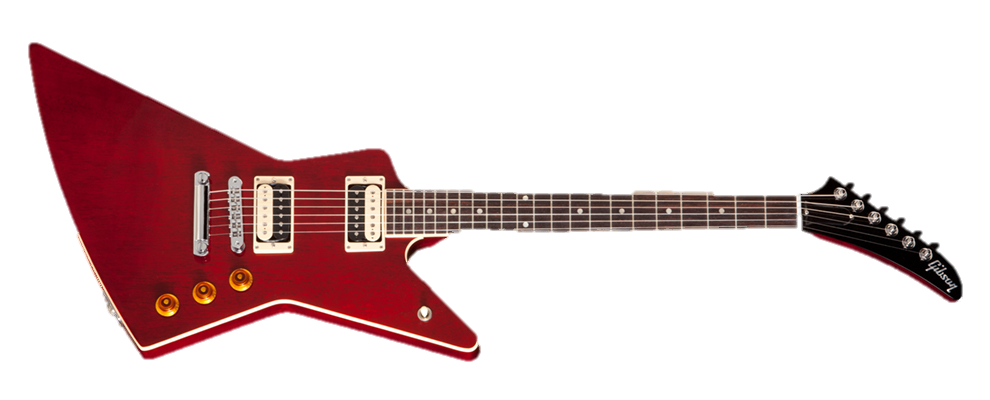 CS 564 (Fall'17)
2
Building a Data-Driven Application
Requirement Analysis
Conceptual Database Design
Logical Database Design
Schema Refinement
Physical Database Design
Application Development
CS 564 (Fall'17)
3
Building a Data-Driven Application, Augmented
Requirement Analysis
Conceptual Database Design
DBMS
Logical Database Design
Create a Database in a DBMS
Schema Refinement
Physical Database Design
Query the Data through DBMS
Application Development
CS 564 (Fall'17)
4
Simplified DBMS Architecture
SQL Queries
Query Evaluation Engine
Data Access
Storage Manager
I/O Access
SSD
Disk
CS 564 (Fall'17)
5
Detailed DBMS Architecture
Web Forms
Application Front Ends
SQL Interface
SQL Commands
Query Evaluation Engine
Parser
Plan Executor
Operator Evaluator
Optimizer
Recovery Manager
Transaction Manager
DBMS
File and Access Methods
Concurrency Control
Storage Manager
Buffer Manager
Lock Manager
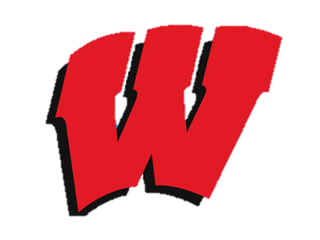 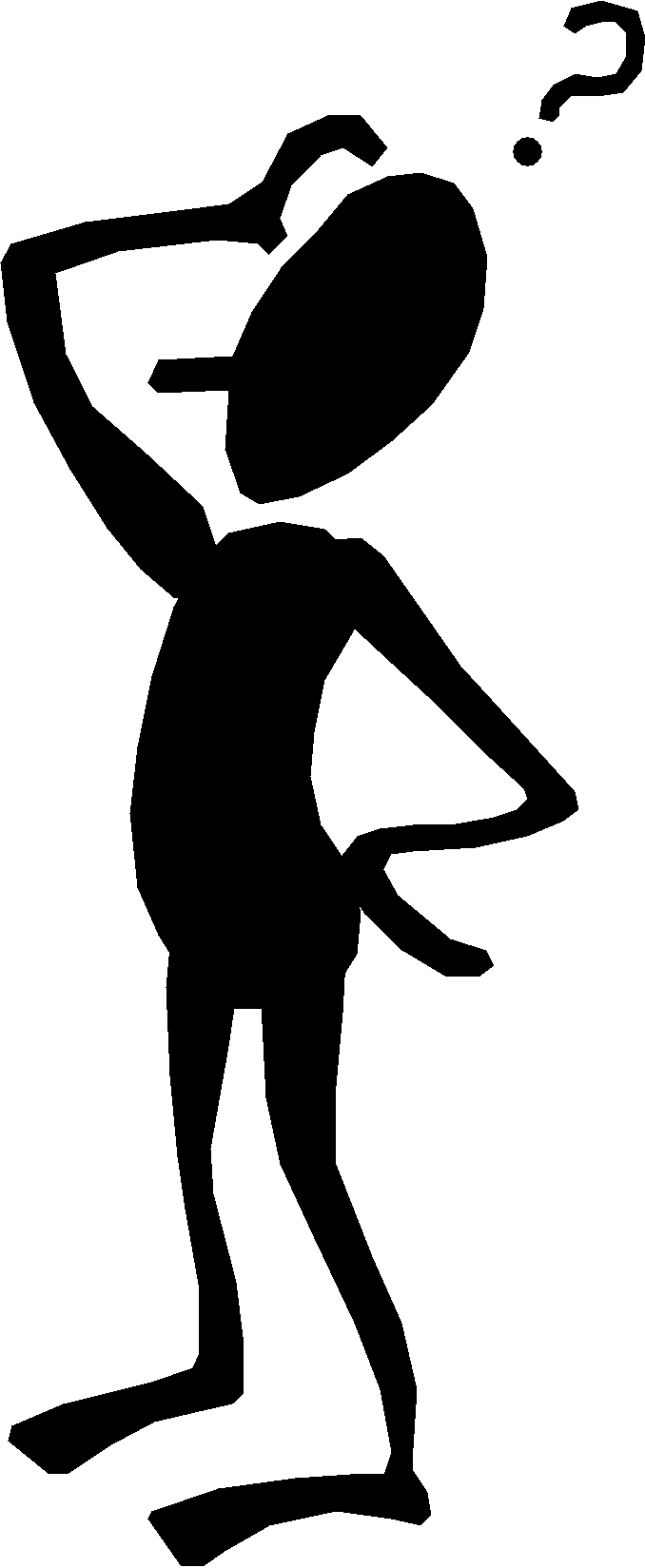 Disk Space Manager
Index Files
Database
System Catalog
Data Files
CS 564 (Fall'17)
6
Storage Manager
Access Methods
Hash Index
Heap Files
Recovery Manager
Concurrency Control Manager
Sorted Files
B+tree Index
Storage Manager
Buffer Manager
I/O Manager
I/O Access
SSD
Disk
CS 564 (Fall'17)
7
Memory Hierarchy
Volatile
Persistent
1-10
CPU
Cache
Main Memory
Price
102-103
Access Speed
Access Cycles
Capacity
Flash Storage
105-106
Magnetic Hard Disk Drive (HDD)
107-108
Tape
CS 564 (Fall'17)
8
Memory Hierarchy (Cont.)
Primary storage: main memory (RAM) for currently-used data
Secondary storage: disk for the main database
Increasingly replaced by flash storage
Tertiary storage: tape for archiving older versions of the data
Increasingly replaced by disk
CS 564 (Fall'17)
9
Disk
Secondary storage device of choice
Data is stored and retrieved in units called disk blocks or pages
Unlike RAM, time to retrieve a disk page varies depending upon its location on disk
Therefore, relative placement of pages on disk has major impact on DBMS performance!
CS 564 (Fall'17)
10
Disk Anatomy
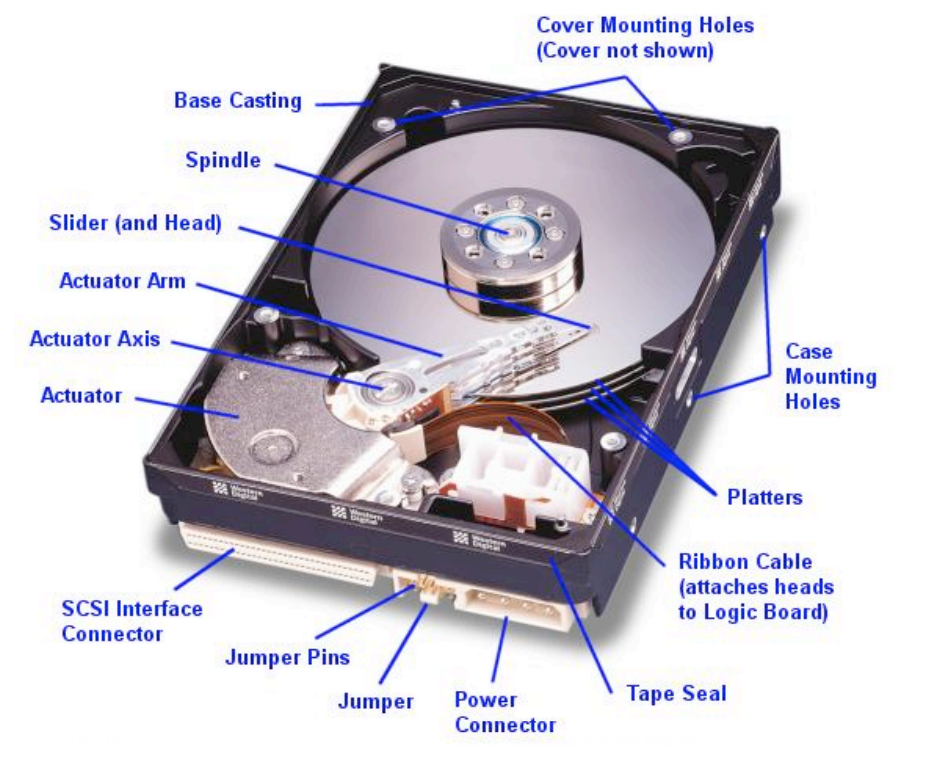 CS 564 (Fall'17)
11
Tracks
Arm movement
Arm assembly
Disk Anatomy (Cont.)
Platter: circular hard surface on which data is stored by inducing magnetic changes
Spindle: axis responsible for rotating the platters
Disk head: mechanism to read or write data
Arm assembly: moves to position a head on a desired track of the platter
RPM (Rotations Per Minute)
7200 RPM – 15000 RPM
Spindle
Disk head
Sector
Platters
CS 564 (Fall'17)
12
Tracks
Arm movement
Arm assembly
Disk Anatomy (Cont.)
Spindle
Data is encoded in concentric circles of sectors called tracks
Sector size is fixed, a characteristic of the disk
Block (page) size: multiple of sector size
At any time, exactly one head can read/write
Disk head
Sector
Platters
CS 564 (Fall'17)
13
CS 564 (Fall'17)
14
Accessing the Disk
Disk Access Time
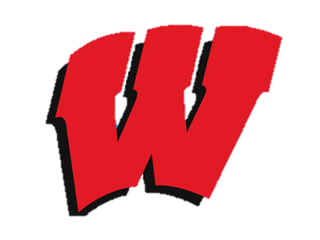 Dominated by seek time and rotational delay
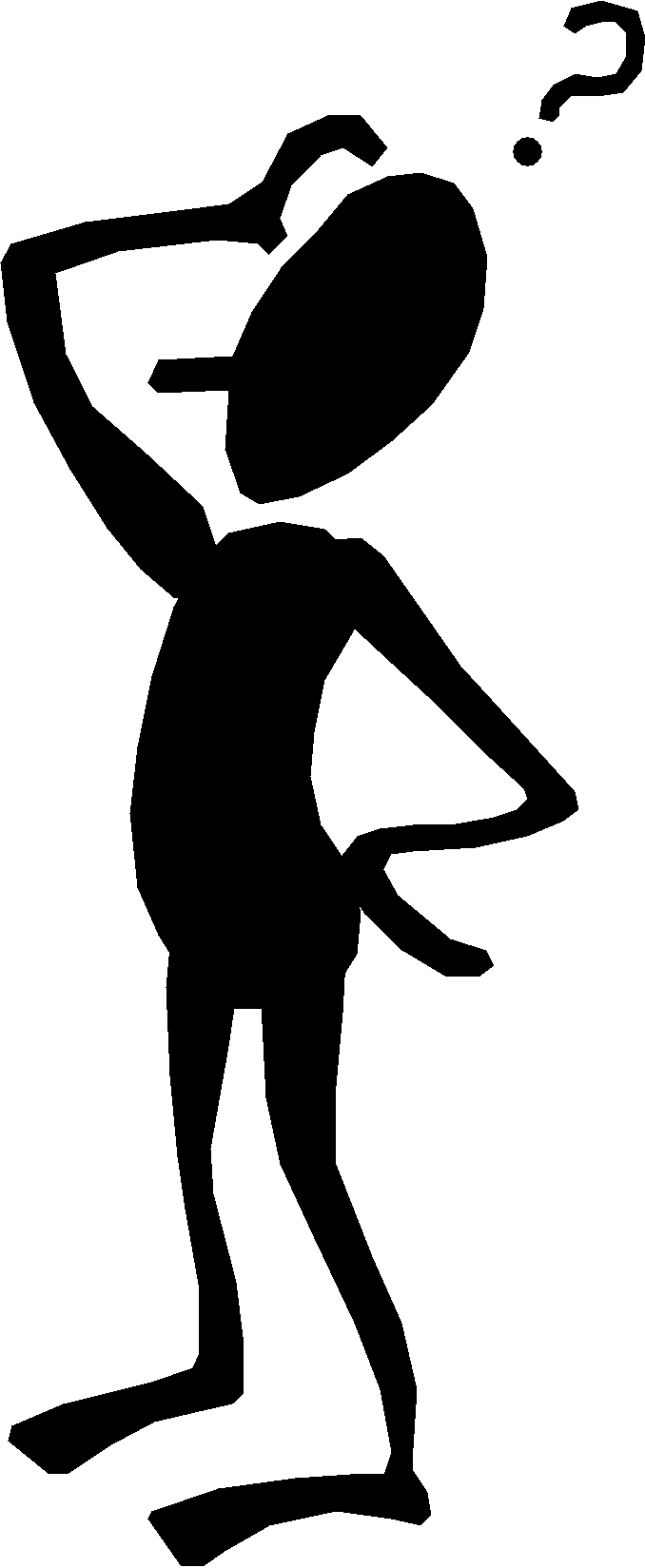 =
Time to move the arm to position disk head on the right track 
Typical seek time: ~ 9 ms, 
~ 4 ms for high-end disks
Seek Time
+
Time to wait for sector to rotate under the disk head
Typical delay: 0–10 ms
Maximum delay = 1 full rotation
Average delay ~ half rotation
Rotational Delay
+
Time to move the data to/from the disk surface 
Typical rates: ~100 MB/s
Data Transfer Time
CS 564 (Fall'17)
15
Example of HDD Specs
I/O rates
Random access workload (~0.3 MB/s)
Sequential workload (~210 MB/s)
CS 564 (Fall'17)
16
Accessing the Disk (Cont.)
Key to low disk access time: reduce seek time and/or rotational delay
Through optimizing the sequential arrangement of blocks
“Next” block concept: for each block, load
blocks on the same track, followed by
blocks on the same cylinder, followed by
blocks on adjacent cylinders
For a sequential read, pre-fetching several pages at a time is a big win
Since you don’t need to seek and rotate per page
Reminder: 
disk fragmentation
Nice overview of disk architecture and history at http://www.storagereview.com/guide/index.html
CS 564 (Fall'17)
17
Managing Disk Space
Database IO layer works with the disk device in one of the two ways
OS exports a “raw” device interface, which essentially looks like one big file that is a large byte array 
OR, the DBMS grabs a big file/directory space in the OS and then uses the OS file as a container for the database
Either way, disk is organized as files, pages and records
CS 564 (Fall'17)
18
Tables on Disk: A Birds Eye View
Data is stored in tables
Each table is stored in a file on disk
Each file consists of multiple pages
Each page consists of multiple records (i.e. tuples)
Each records consists of multiple fields
Data is allocated/deallocated in increments of pages
Logically-close pages should be nearby in the disk
CS 564 (Fall'17)
19
Solid-state Drive (SSD)
Another secondary storage technology
Uses flash memory
No moving parts (i.e. no rotate or seek motors)
Eliminates seek time and rotational delay
Low power consumption and lightweight
Data transfer rate: 300-600 MB/s
Fast sequential and random access
CS 564 (Fall'17)
20
SSDs (Cont.)
Limitation (vanishing)
Small storage capacity (~0.1-0.5x of HDD)
Expensive (~7-20x of HDD)
Writes are much more expensive (~10x) than reads
Limited lifetime
1-10k writes per page
6 year average failure rate
CS 564 (Fall'17)
21
Recap
Architecture of a typical DBMS
Memory hierarchy
CPU cache, main memory, SSD, disk, tape
Disk 
Anatomy
Accessing the disk
Seek time, rotational delay, data transfer time
SSD
CS 564 (Fall'17)
22